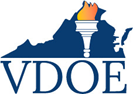 VDOE Special Education Update
July 2023
1
Parent Complaint Tracker
2
State Complaints and Monitoring of local School Divisions
Significant increase in state complaints for Virginia
206 state complaints received in the 2022-2023 year 
Complaints representing  just .12% of Virginia’s number of students with disabilities (178,894 total child count for 2022-2023 as of July 20, 2023)
Complex and systemic issues raised more frequently than in prior years
Increase in multiple filings for individual students
Discipline and basic compliance matters are more frequently the topic of complaints investigated
Prioritized Monitoring
School divisions identified for targeted monitoring and being identified earlier for cyclical monitoring as a result of complaints and communications from parents
3
[Speaker Notes: 206 total state complaints received for 2022-2023 school year. 178,894 total child count for 2022-2023 as of July 20, 2023. The rate does not account for duplicate filers on the same student. 

Fairfax and their targeted monitoring is an example. The next cohort of LEA for monitoring in 2023-2024 will be announced next month and will include divisions you have identified as priority for monitoring based on the parent communications received.]
Current Rating with OSEP
Prior to the FFY 2021 submission, Virginia earned the U.S. Department of Education’s highest rating, ”Meets Requirements”,  for improving outcomes for students with disabilities and compliance with the IDEA for 11 consecutive years.
On June 23, 2023, Virginia received a “Needs Assistance” designation. The rating reflects student outcomes and compliance data from the 2020-2021 school year (This data set was the most recent data available under the federal special education reporting system at the January submission).
Scoring: Virginia scored 19/20 possible points on compliance areas 
 12/24 points on the results matrix giving an RDA Percentage of 72.50% falling into the “Needs Assistance” determination. This score is because Virginia received 0/8 points for SWD tested in grades 4 and 8 for reading and mathematics. 
There was an unintentional omission of the Statewide Data Groups in data resubmission resulting in no data being uploaded into the federal data portal. USED was made aware of the omission and corrected data was submitted by VDOE, but this new corrected data was not considered for the designation.  https://sites.ed.gov/idea/files/how-the-department-made-determinations-part-b-entities-2022.pdf
Next OSEP Monitoring
Follow-up monitoring visit from the U. S. Department of Education’s Office of Special Education Programs (OSEP) scheduled for September 2023​
Purpose of the visit is to:
 monitor for implementation of processes, practices and procedures identified during previous monitoring visit​
Utilization of OSEP Differentiated Monitoring and Supervision (DMS) 2.0 protocol​ (new monitoring systems for states)
Will include interaction of OSEP with stakeholders
State Special Education Advisory Committee (SSEAC)
Parent and Advocacy Organizations
Local School Divisions and Local Directors of Special Education
Changes in VDOE Staffing Structure
Creation of an Executive Director of Special Education Data, Monitoring and General Supervision within the Department of Special Populations at the Virginia Department of Education
Consolidation and organization of all activities associated with special education data, monitoring and general supervision with a focus on;
Coordination of federally required program monitoring
Utilization of special education data in determinations and identification for cyclical and prioritized monitoring
Next Steps for VDOE